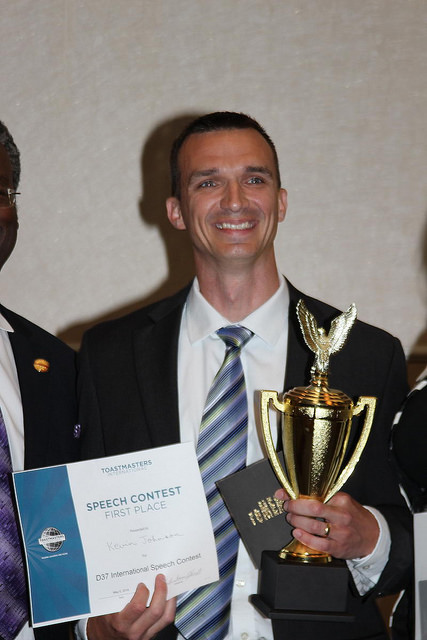 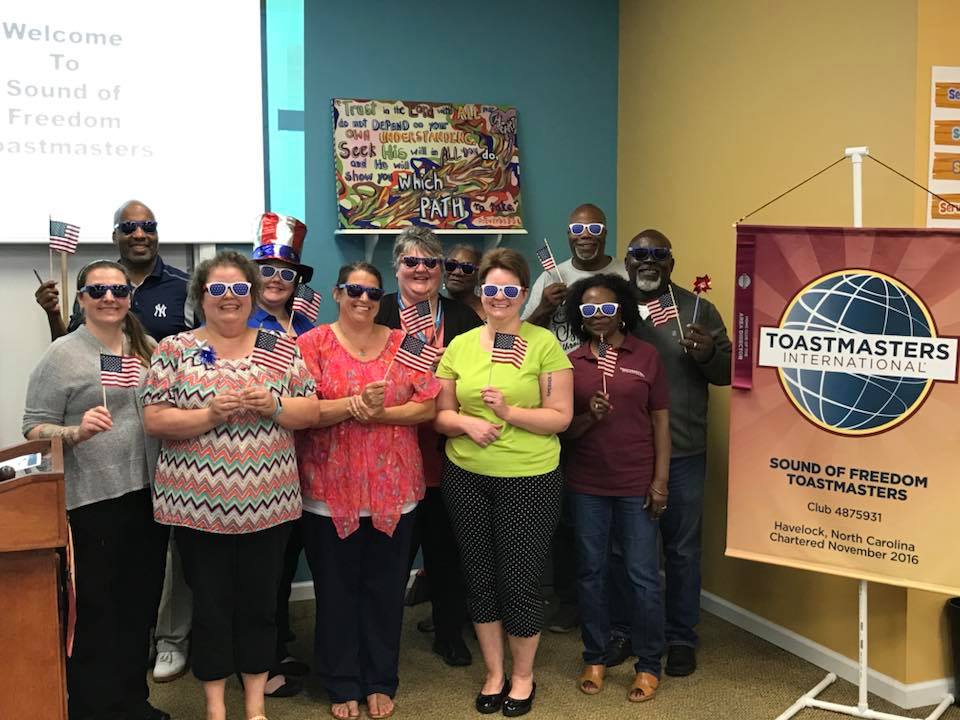 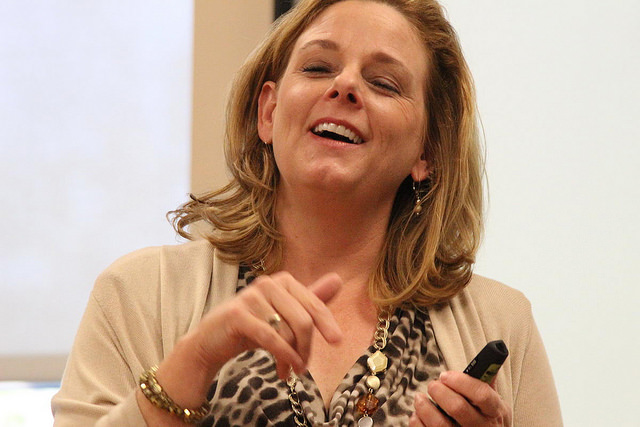 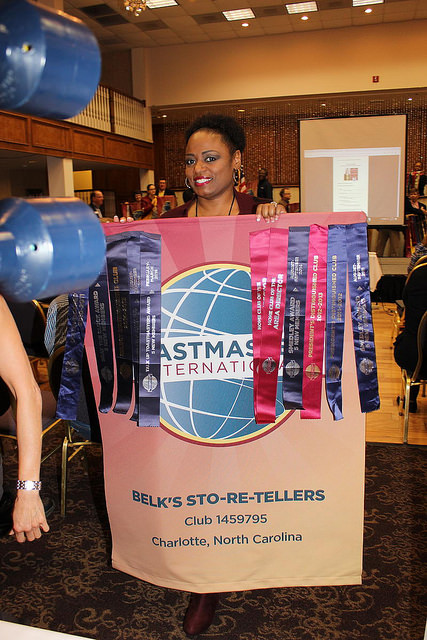 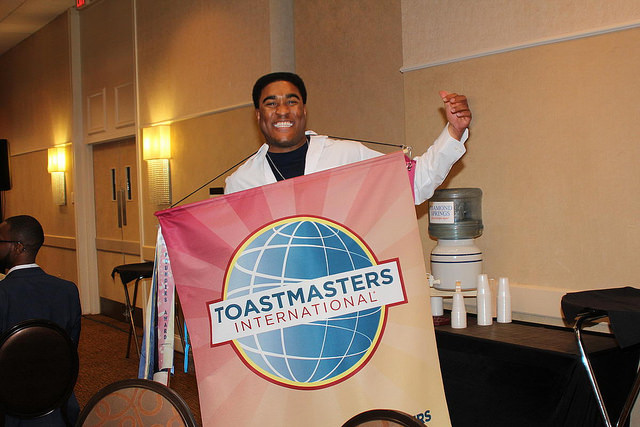 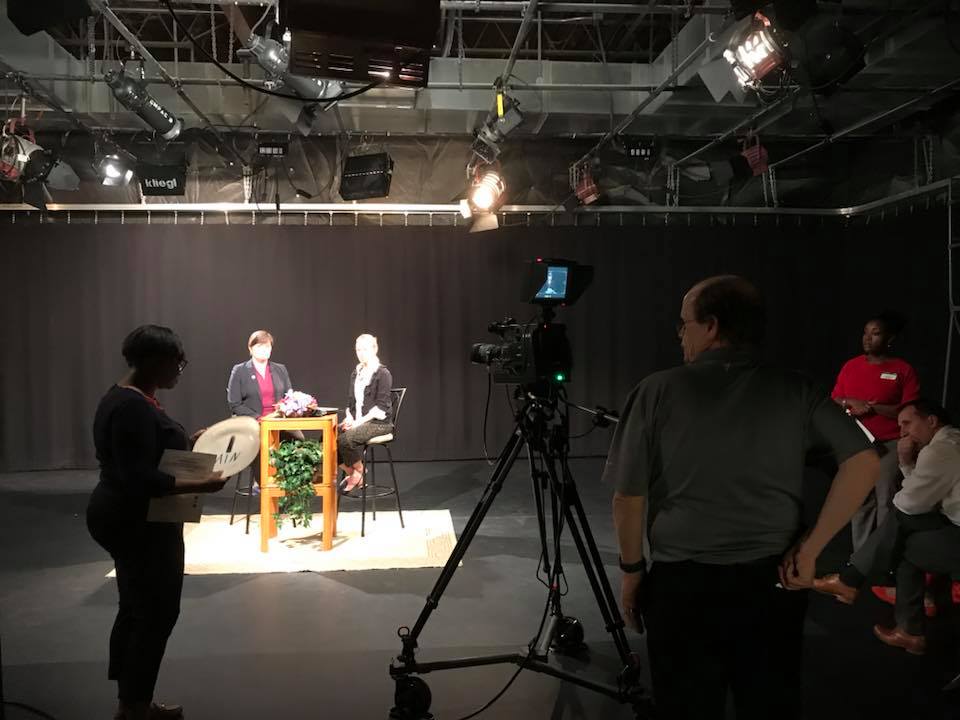 DISTRICT 37
Serving Toastmasters in North Carolina
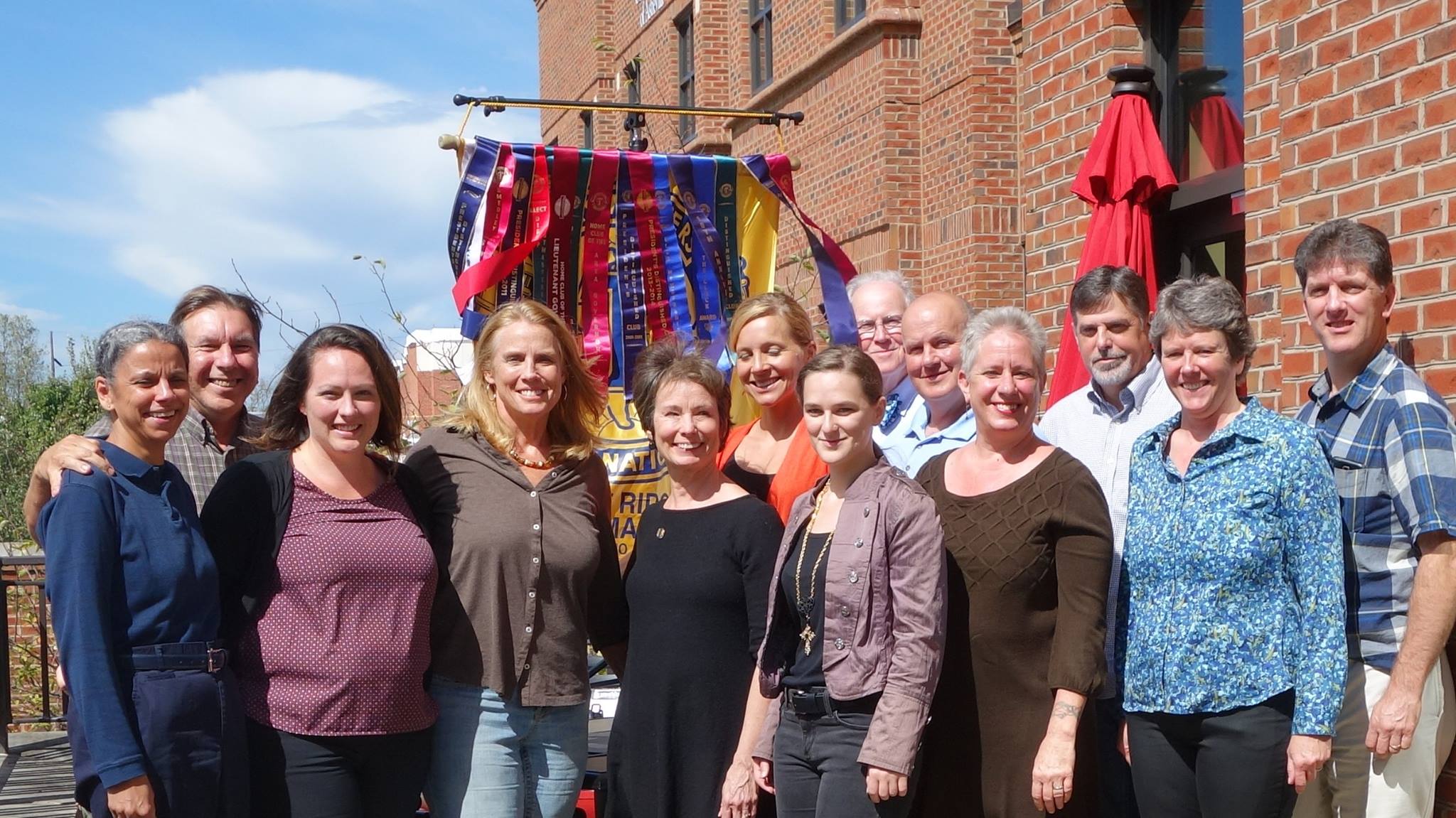 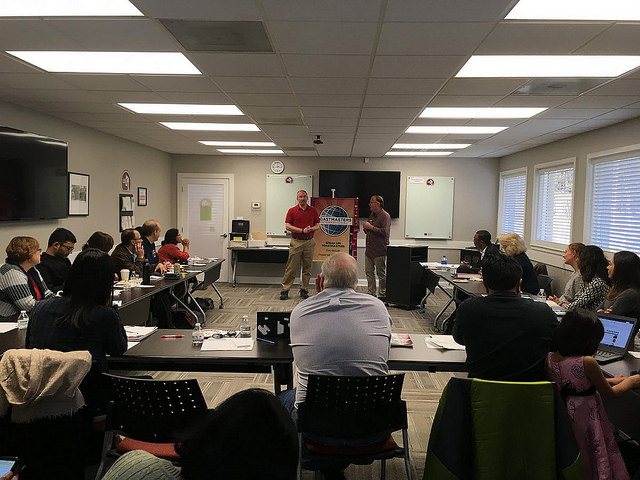